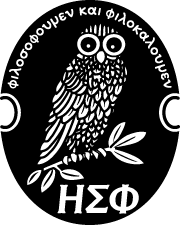 Eta Sigma Phi Bacchanalia
May 14, 2011
Home of Steve & Rhonda Reece
FUN AT THE REECES' HOUSE
Graduating members are corded.
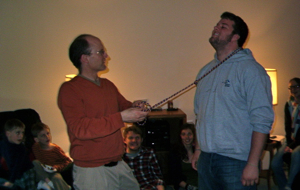 Prof. Myer can't help smiling...
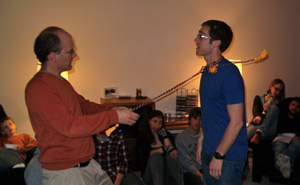 Seniors (L-R):  Martin Shedd, Jason Chance, Pierce Devol, Jennifer Stanull, Samuel Willodson, Katherine Crawford, Kevin Farrar, Kathryn Weaver, Will Erickson, Justin Luthey
Absent seniors:  Ben Binder, Jordan Bleth, Henry Frank, Matt Friedrichsen, Morgan Harden, Addison Larrow, Cole Nyquist, Laura Ritchie, Andrew White, Conner Westby